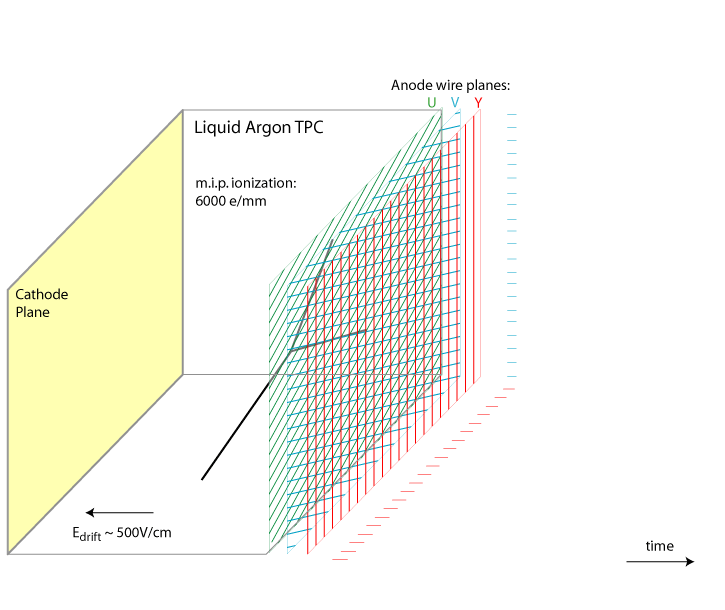 Liquid Argon TPC
Charged particles passing through detector ionize the argon atoms, and the ionization electrons drift in the electric field to the anode wall on a timescale of milliseconds. The anode consists of layers of active wires forming a grid.
3 Wire Plane readout with Excellent Space and Energy resolution
3D-imaging: full event topology reconstruction
Higher sensitivity to neutrino physics and for some of the proton decay channels (e.g. p  K𝛎)
time
1
S.Gao – CE for LArTPC
7/7/2022
Signal Formation: Induced Signals from a Track Segment
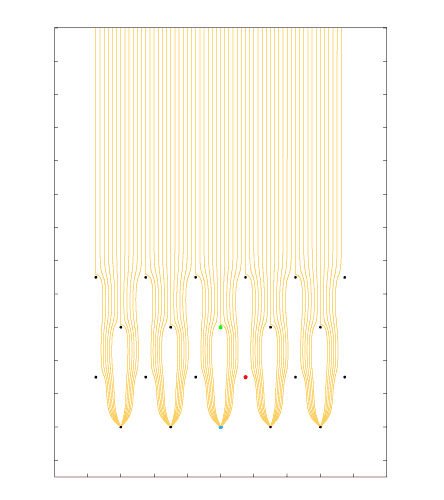 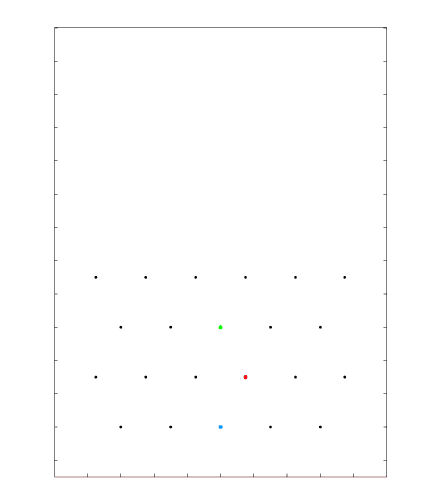 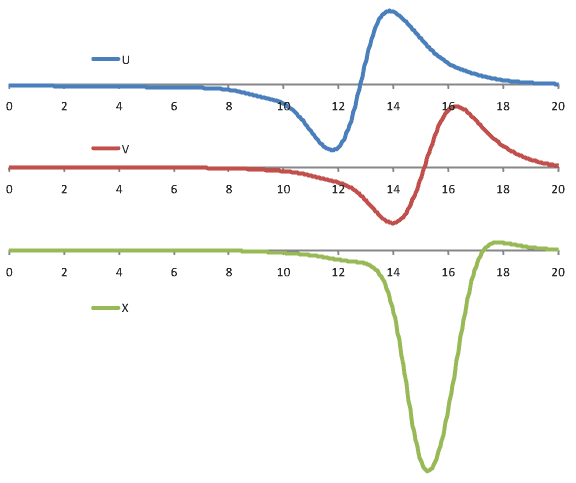 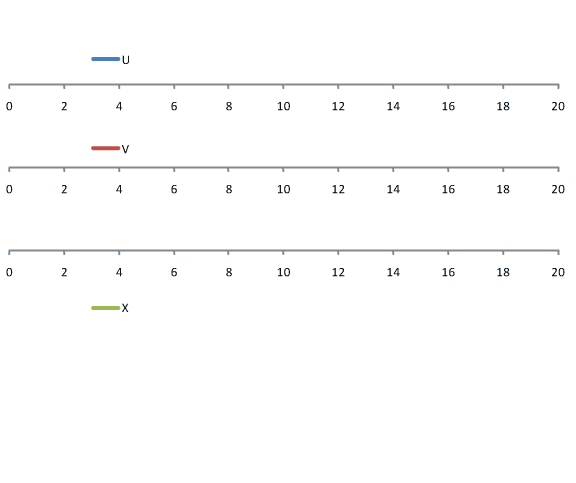 Grid
U
V
[µs]
Charge signal is very small due to there is no electron amplification inside Lar.
X
DUNE style wire arrangement:  3 instrumented wire planes + 1 grid plane
Raw current waveforms convolved with a 0.5µs gaussian to mimic diffusion
2
S.Gao – CE for LArTPC
7/7/2022
Performance as ASIC is submerged in LN2
3
S.Gao – CE for LArTPC
7/7/2022
NP04 (ProtoDUNE-SP) CERN Beam Test
4
S.Gao – CE for LArTPC
9/15/2020